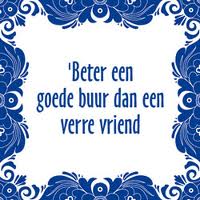 Wat doe ik hier vandaag?

Ik denk na over de woonplaats van God.

Ik weet hoe God in de tijd van de Bijbel bij de mensen woonde. 

Ik leer meer over de offers in de tijd van het Oude Testament. 

Ik raak onder de indruk van de heiligheid van God.

Ik leer hoe bijzonder het is dat God zo dicht bij mij wil zijn.
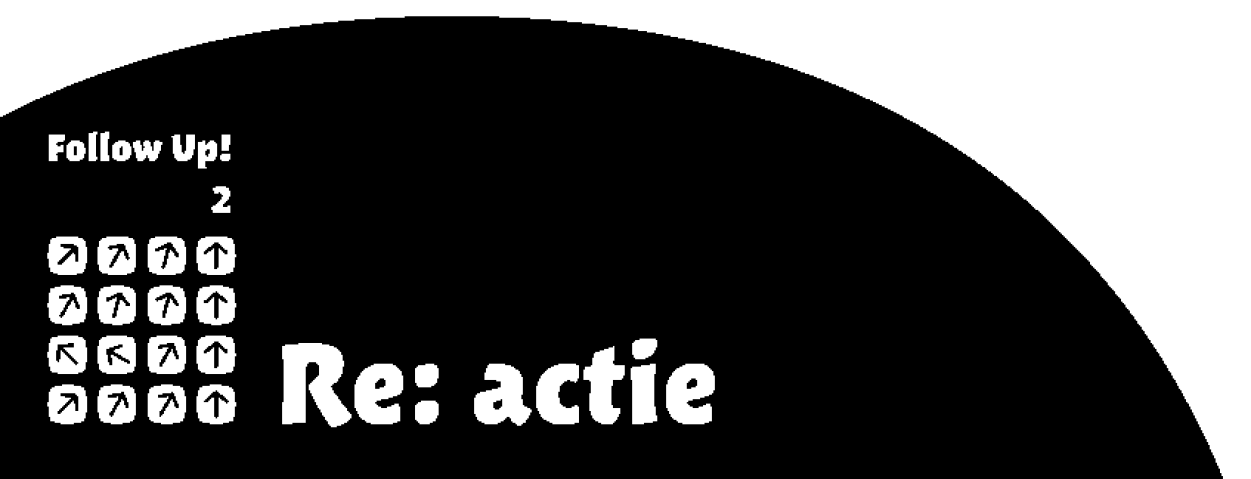 Les 2 Naar boven kijken
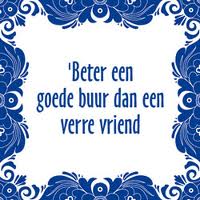 Waar is God eigenlijk?
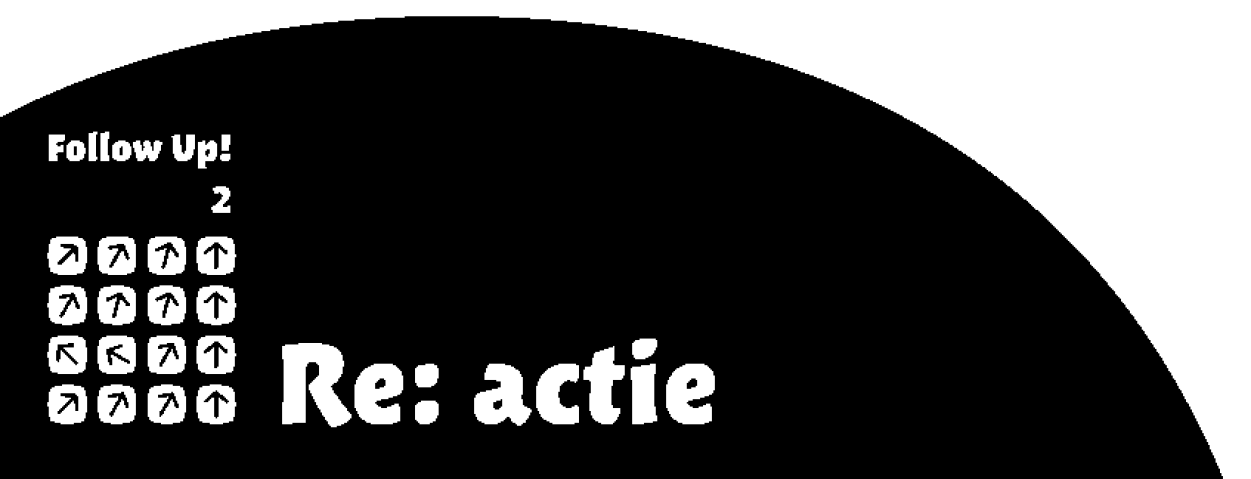 Les 2 Naar boven kijken
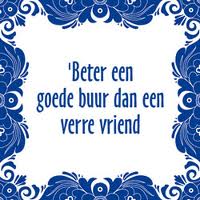 Waar kun je God vinden?
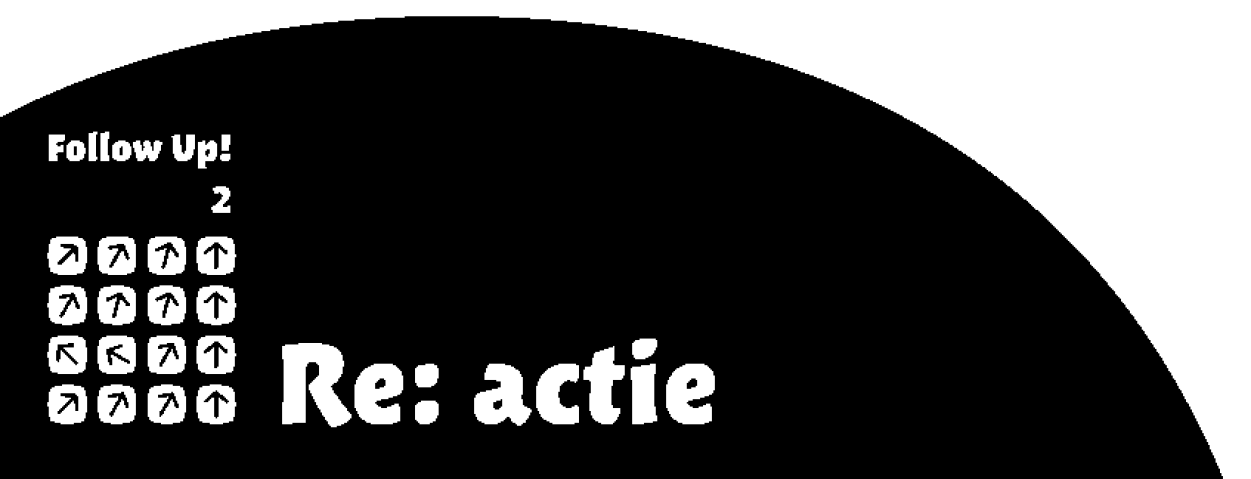 Les 2 Naar boven kijken
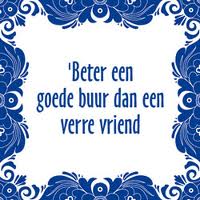 God wil bij de mensen wonen
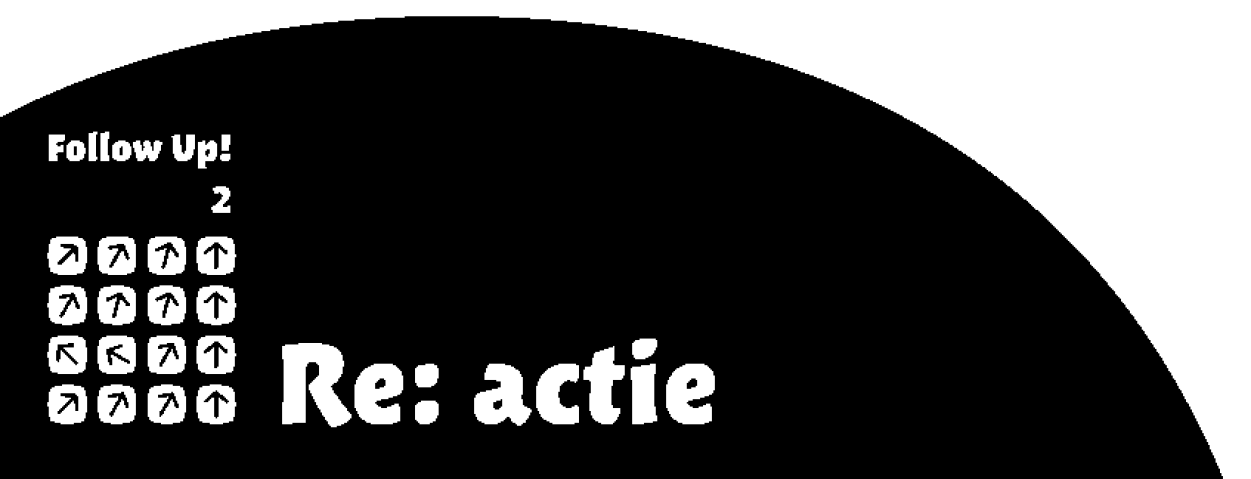 Les 2 Naar boven kijken
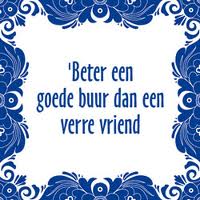 Genesis 3:8
Toen de mens en zijn vrouw God, de HEER, in de koelte van de avondwind door de tuin hoorden wandelen, verborgen zij zich voor hem tussen de bomen.
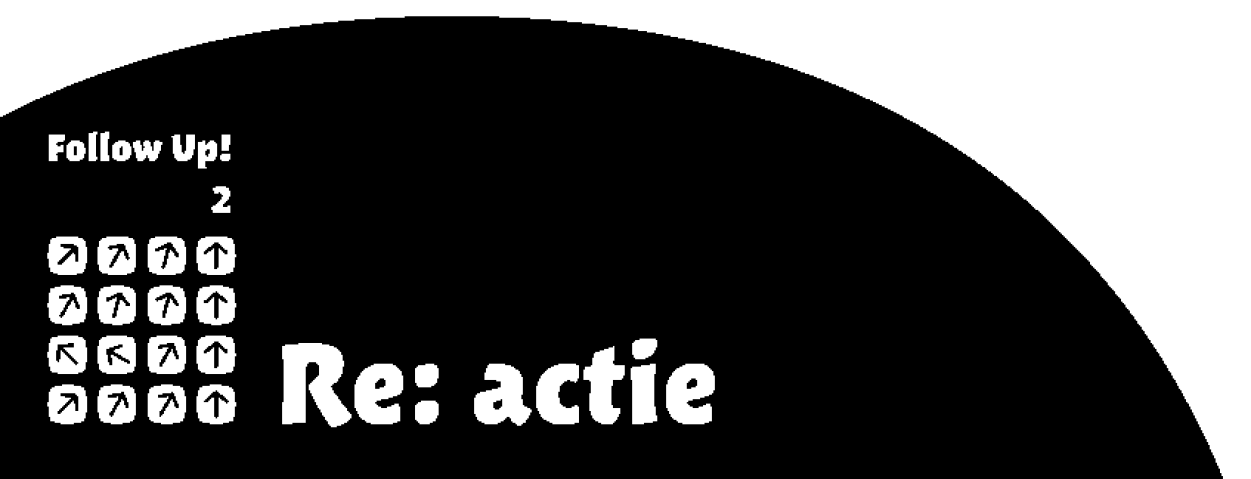 Les 2 Naar boven kijken
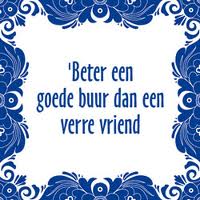 God woont in de tabernakel
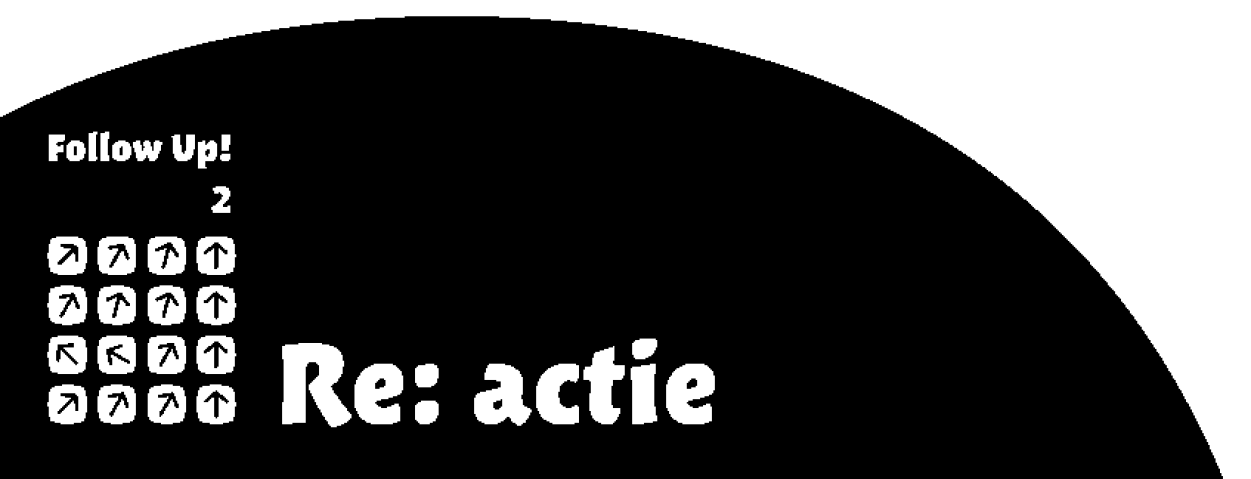 Les 2 Naar boven kijken
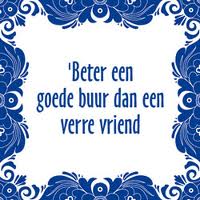 Exodus 25:8-10 
8 De Israëlieten moeten een heiligdom voor mij maken, zodat ik te midden van hen kan wonen. 9 Ik zal je een ontwerp laten zien van de tabernakel en van alle voorwerpen die bij deze tent horen; houd je daar nauwkeurig aan. 
10 Laat van acaciahout een ark maken, een kist van twee-en-een-halve el lang, anderhalve el breed en anderhalve el hoog
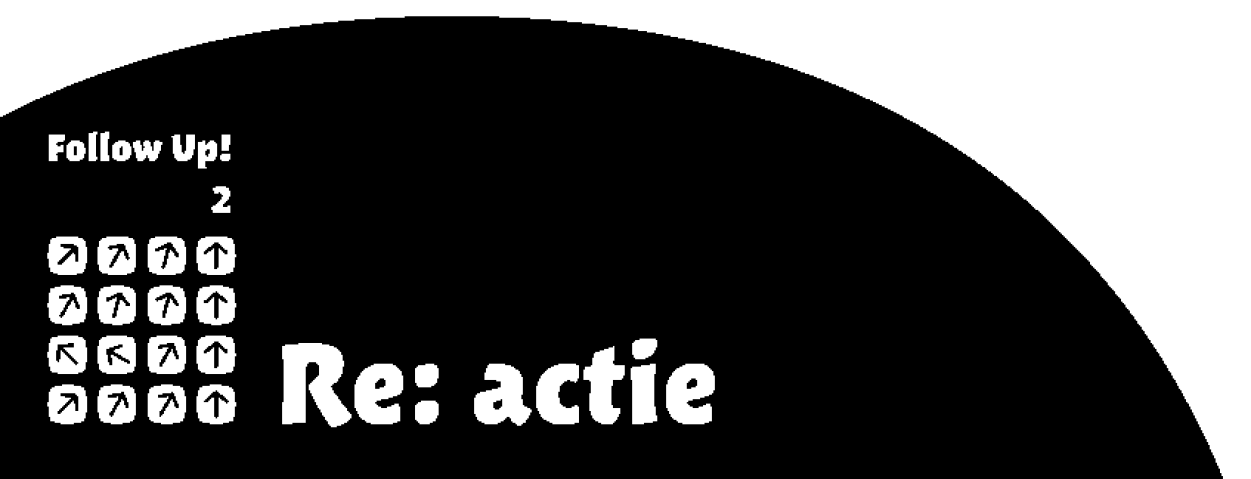 Les 2 Naar boven kijken
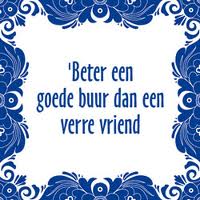 God woont in de tempel
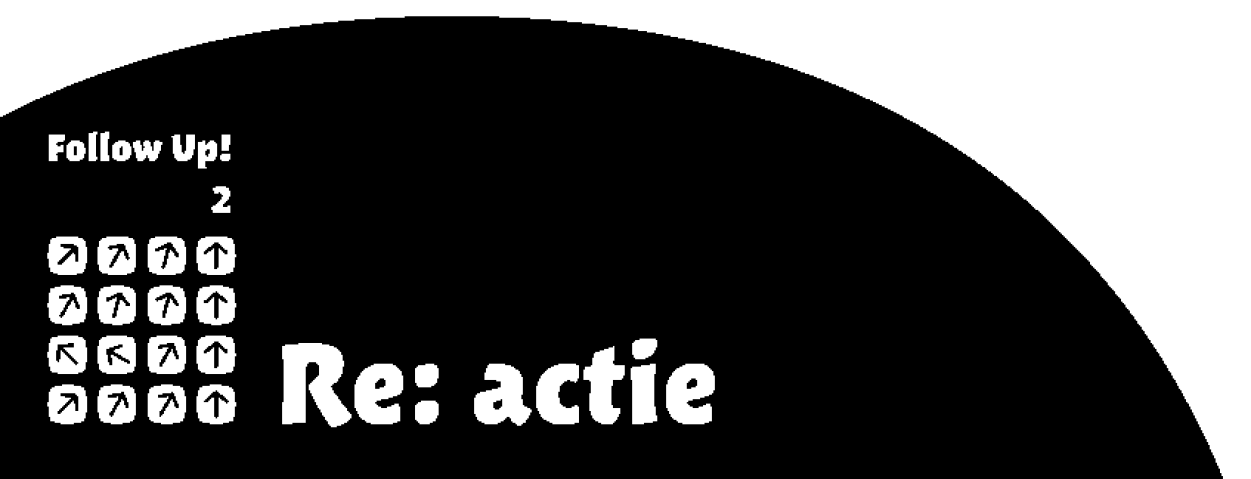 Les 2 Naar boven kijken
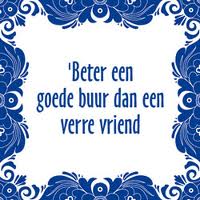 1 Koningen 8: 27-30
Zou God werkelijk op aarde kunnen wonen? Zelfs de hoogste hemel kan u niet bevatten, laat staan dit huis dat ik voor u heb gebouwd. 28 HEER, mijn God, hoor het smeekgebed van uw dienaar aan en luister naar de verzuchtingen die ik vandaag tot u richt. 29 Wees dag en nacht opmerkzaam op wat er gebeurt in deze tempel, de plaats waarvan u zelf hebt gezegd dat daar uw naam zal wonen, en verhoor het gebed dat ik naar deze tempel richt. 30 Luister naar de smeekbeden die uw dienaar en uw volk Israël naar deze tempel richten, aanhoor ons gebed vanuit de hemel, uw woonplaats, aanhoor ons en schenk ons vergeving.
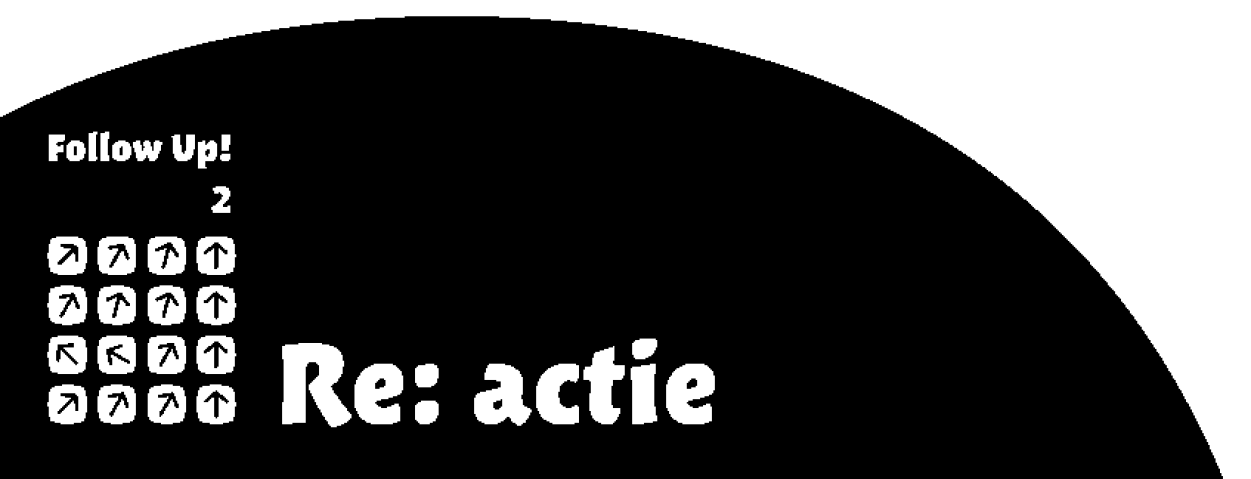 Les 2 Naar boven kijken
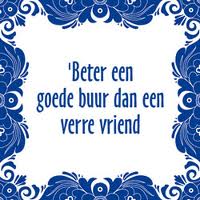 Offers
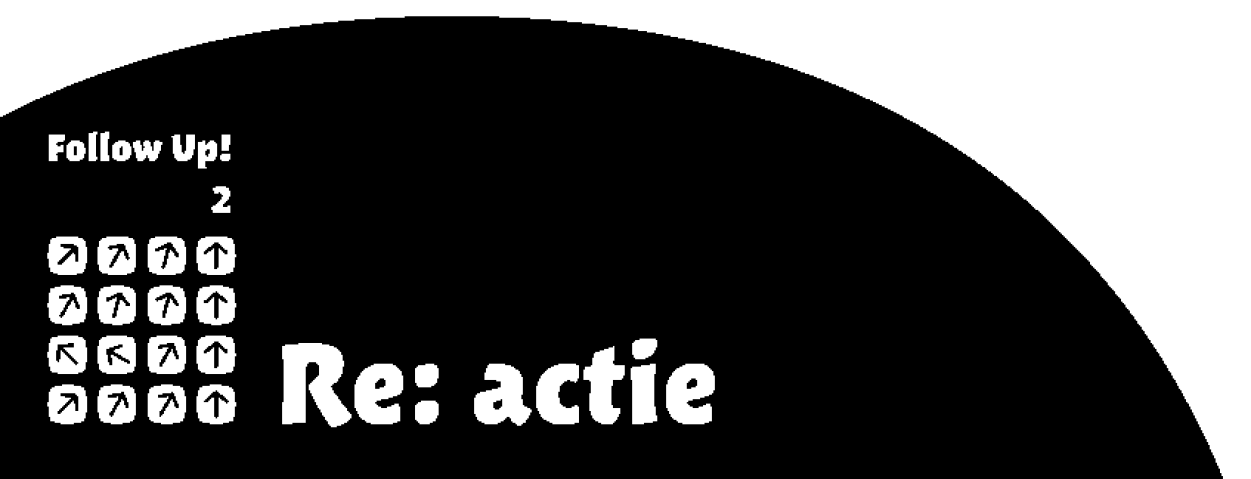 Les 2 Naar boven kijken
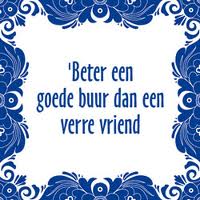 Leviticus 16: 29 – 33
De volgende bepaling blijft voor jullie voor altijd van kracht: 
De tiende dag van de zevende maand moeten jullie in 
onthouding doorbrengen en je mag dan geen enkele bezigheid verrichten, geboren Israëlieten evenmin als de vreemdelingen die bij jullie wonen. 30 Want op die dag wordt voor jullie de verzoeningsrite voltrokken opdat jullie van al je zonden gereinigd worden en de HEER weer rein tegemoet kunnen treden. 31 Die dag moet in volstrekte rust en onthouding worden doorgebracht; deze bepaling blijft voor altijd van kracht. 32 De priester die gezalfd is en tot opvolger van zijn vader is aangesteld, zal dan de verzoeningsrite voltrekken. Gehuld in zijn heilige linnen kleding 33 moet hij de verzoeningsrite voltrekken aan de heilige ruimte in het heiligdom, en ook aan het voorste deel van de ontmoetingstent en aan het altaar. Zo bewerkt hij verzoening voor de priesters en de hele gemeenschap.
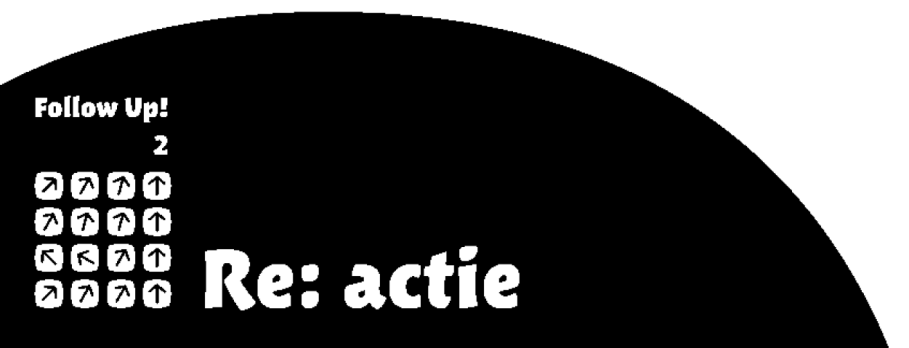 Les 2 Naar boven kijken
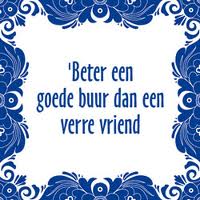 1 Koningen 8: 5
Koning Salomo hield met de Israëlieten, die zich met hem rond de ark verzameld hadden, een offerplechtigheid waarbij zo veel schapen, geiten en runderen werden geofferd dat hun aantal niet vast te stellen was.
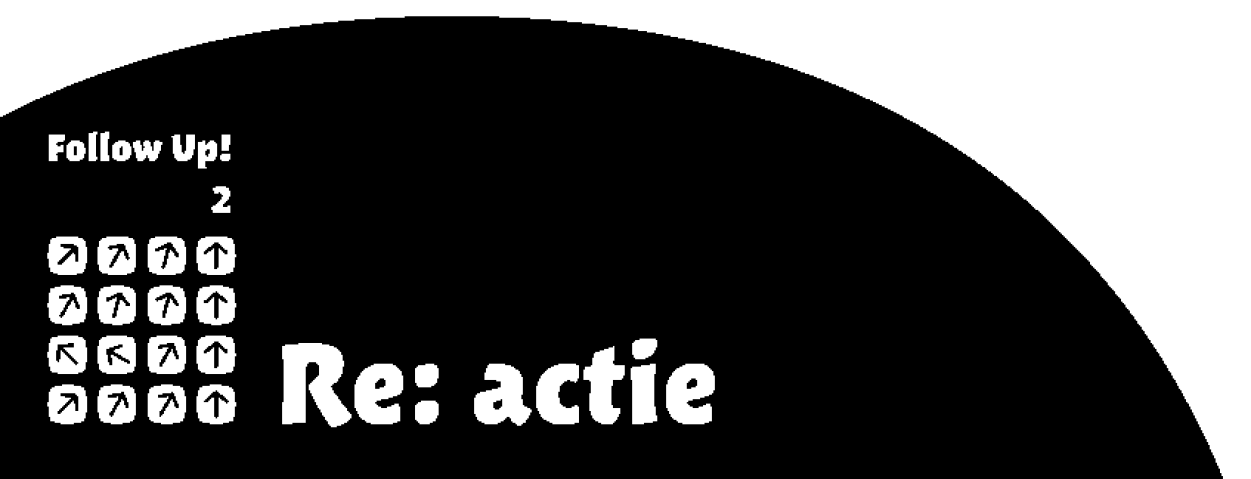 Les 2 Naar boven kijken
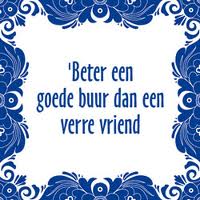 God is dichtbij
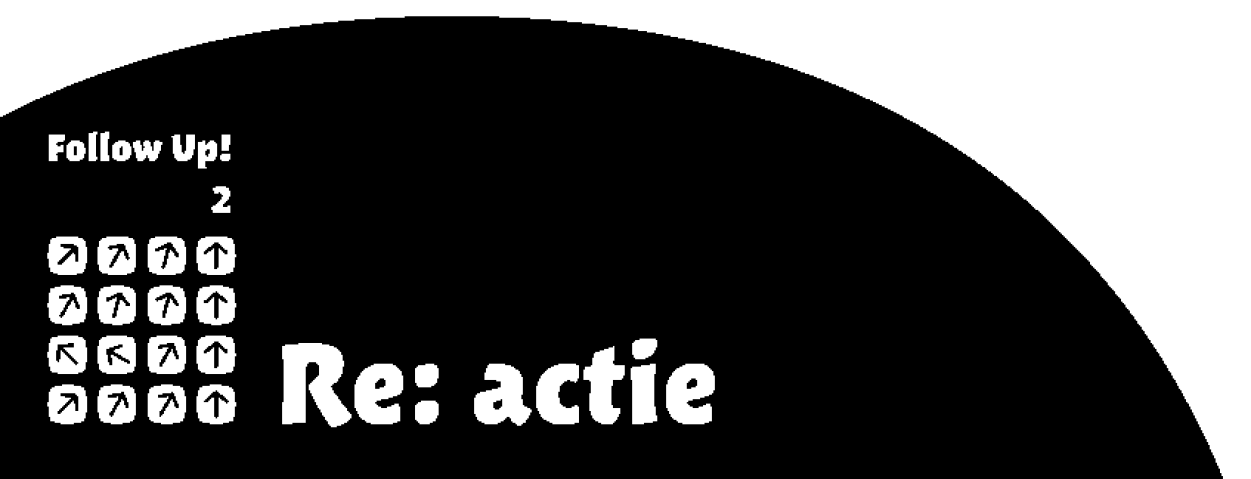 Les 2 Naar boven kijken
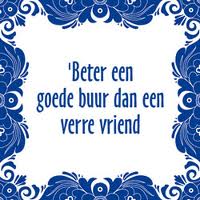 Verzoening
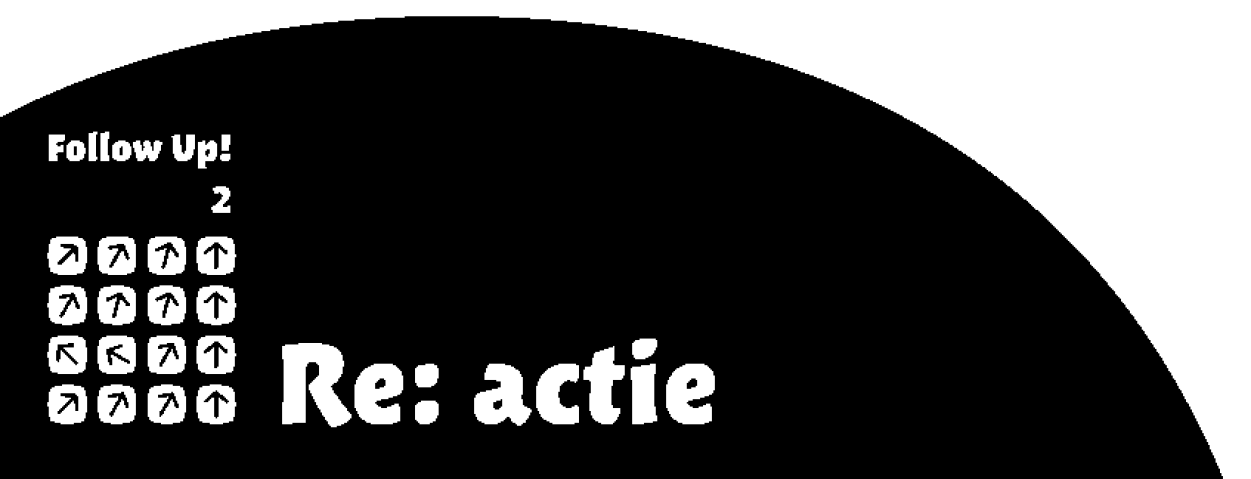 Les 2 Naar boven kijken
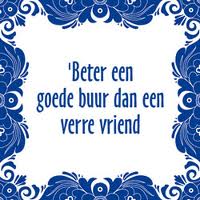 En straks?
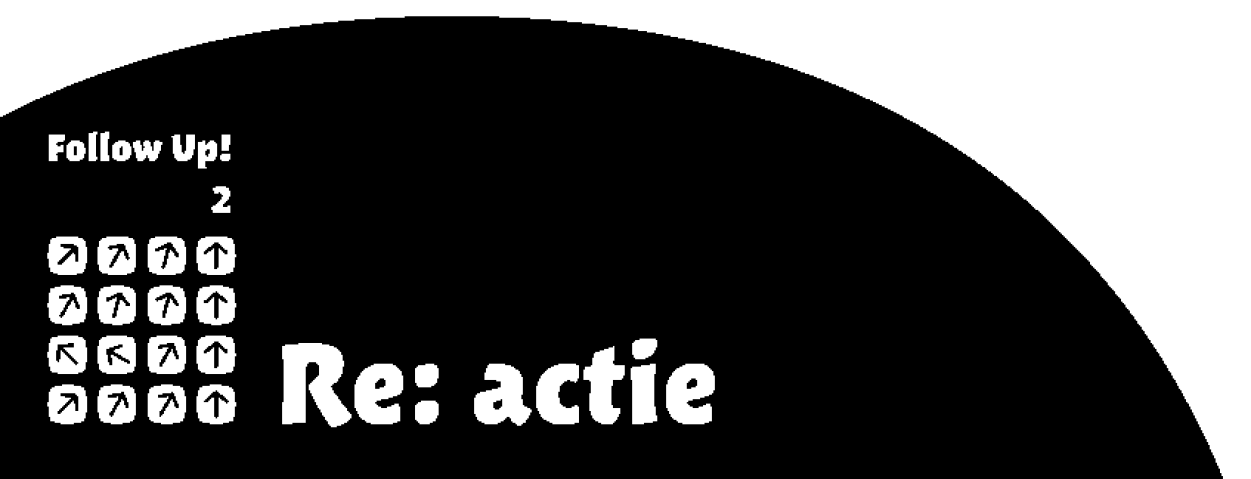 Les 2 Naar boven kijken
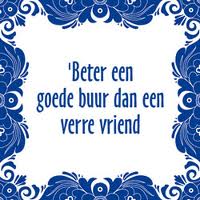 Openbaring 21:1-4
1 Ik zag een nieuwe hemel en een nieuwe aarde. Want de eerste hemel en de eerste aarde zijn voorbij, en de zee is er niet meer. 2 Toen zag ik de heilige stad, het nieuwe Jeruzalem, uit de hemel neerdalen, bij God vandaan. Ze was als een bruid die zich mooi heeft gemaakt voor haar man en hem opwacht. 3 Ik hoorde een luide stem vanaf de troon, die uitriep: ‘Gods woonplaats is onder de mensen, hij zal bij hen wonen. Zij zullen zijn volken zijn en God zelf zal als hun God bij hen zijn. 4 Hij zal alle tranen uit hun ogen wissen. Er zal geen dood meer zijn, geen rouw, geen jammerklacht, geen pijn, want wat er eerst was is voorbij.’
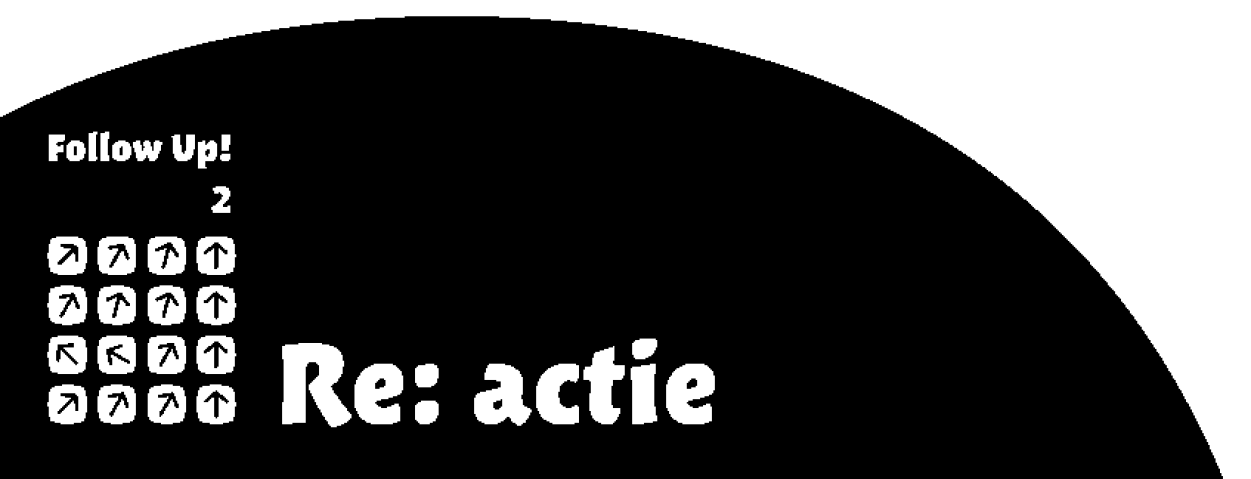 Les 2 Naar boven kijken